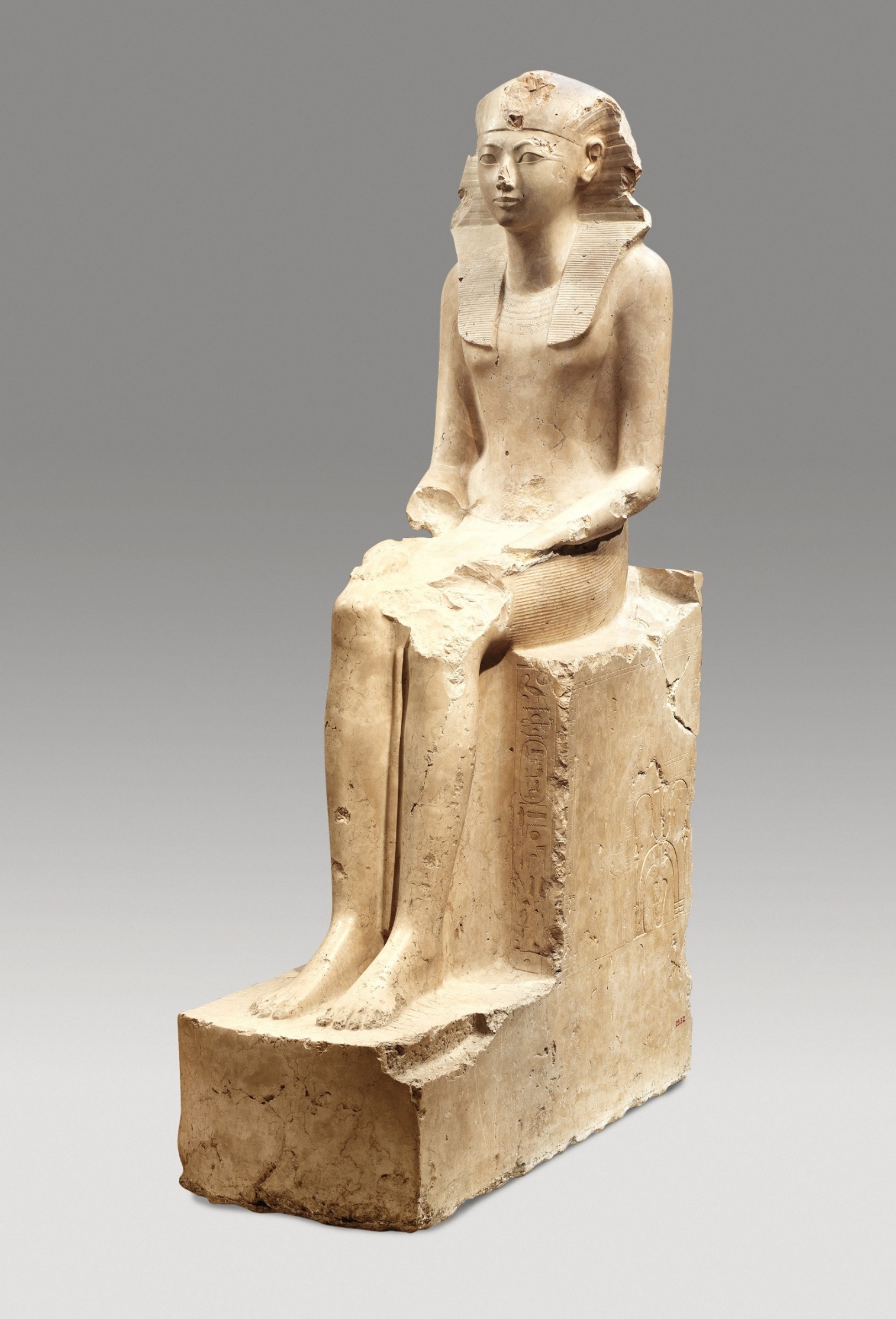 Ancient Egypt:Could women by Leaders?
The Ancient Egyptian female Pharaoh and her erasure from history.
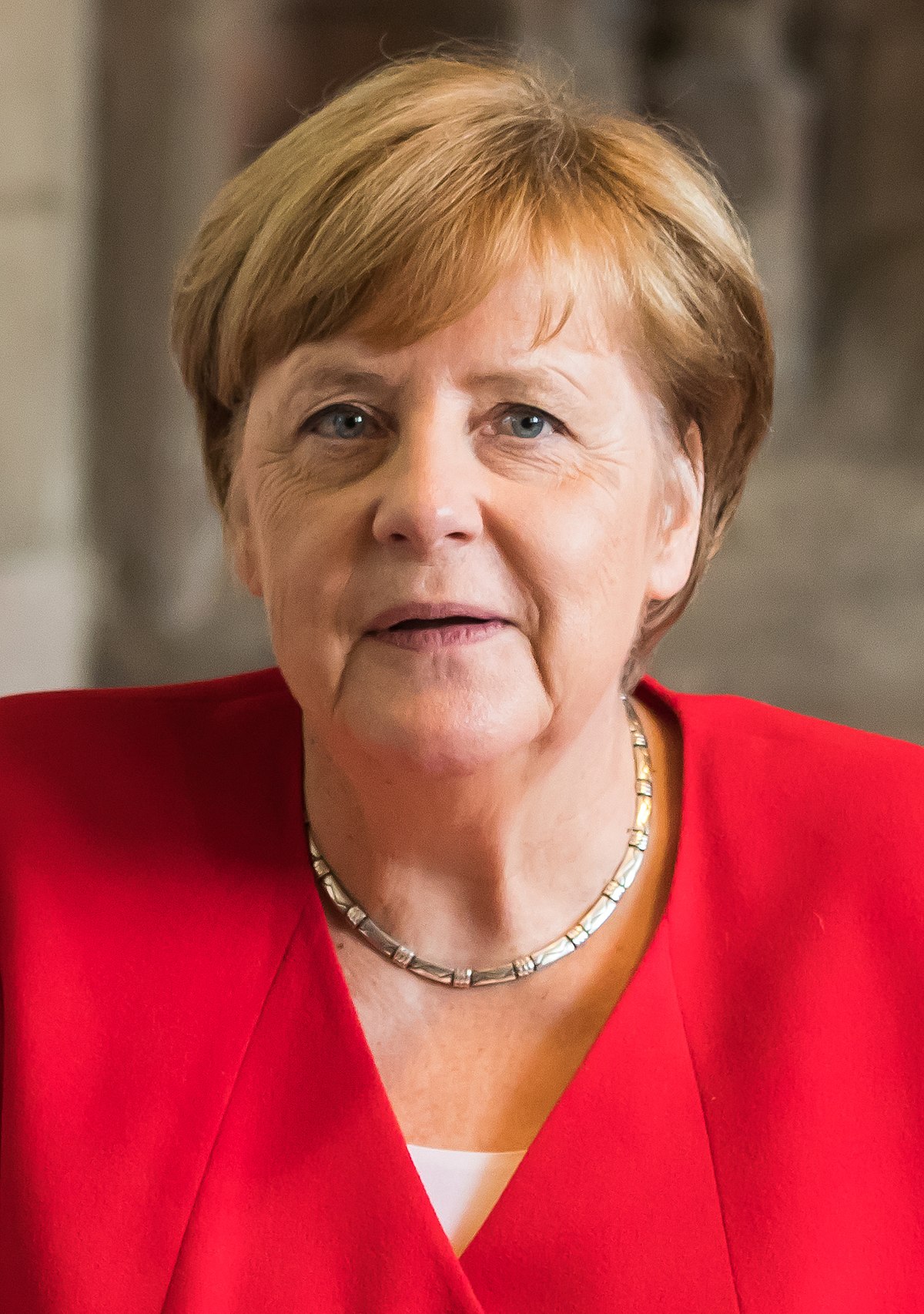 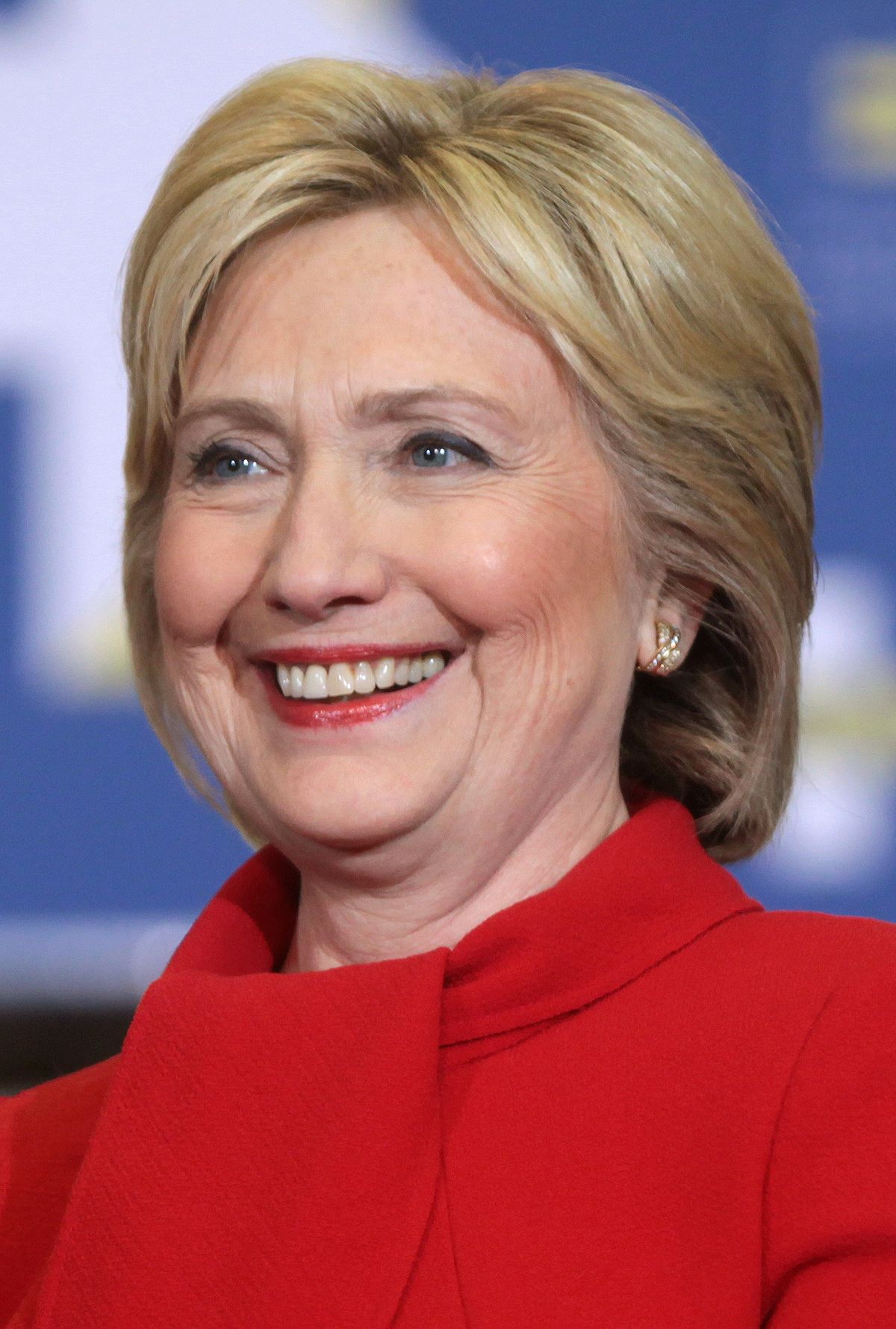 Watch: HatshepsutInquiry question.How are women in Power treated by the public/media?Debate: Societies tolerance for women in Power has not changed since Hatshepsut
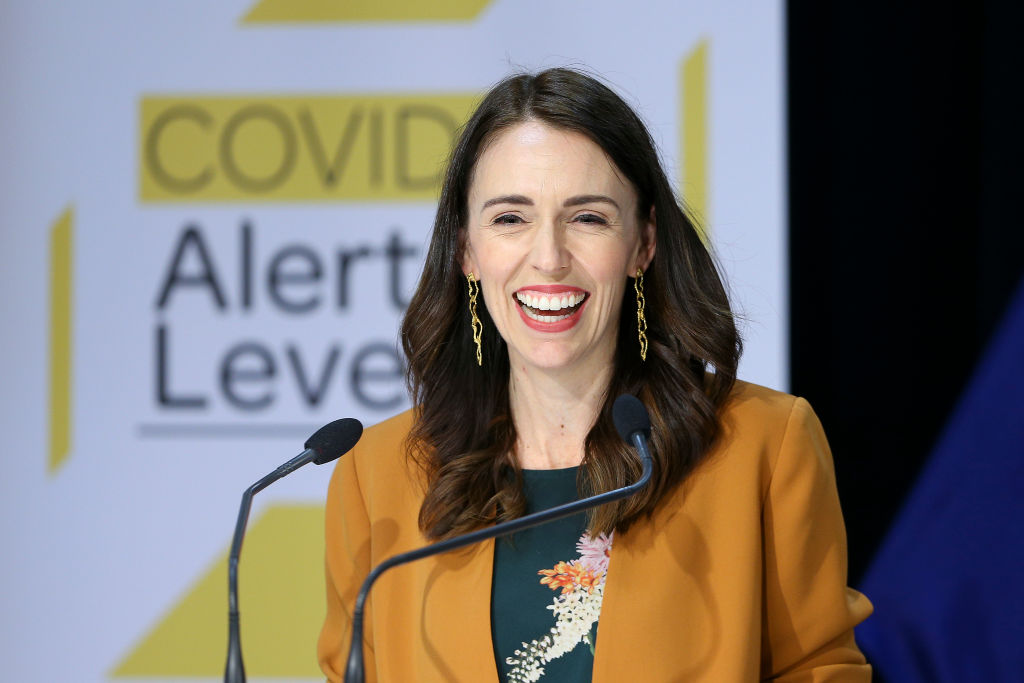 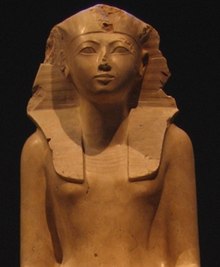